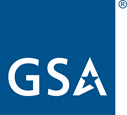 U.S. General Services Administration
Small Business Works 2022:
Navigating Equity in Procurement
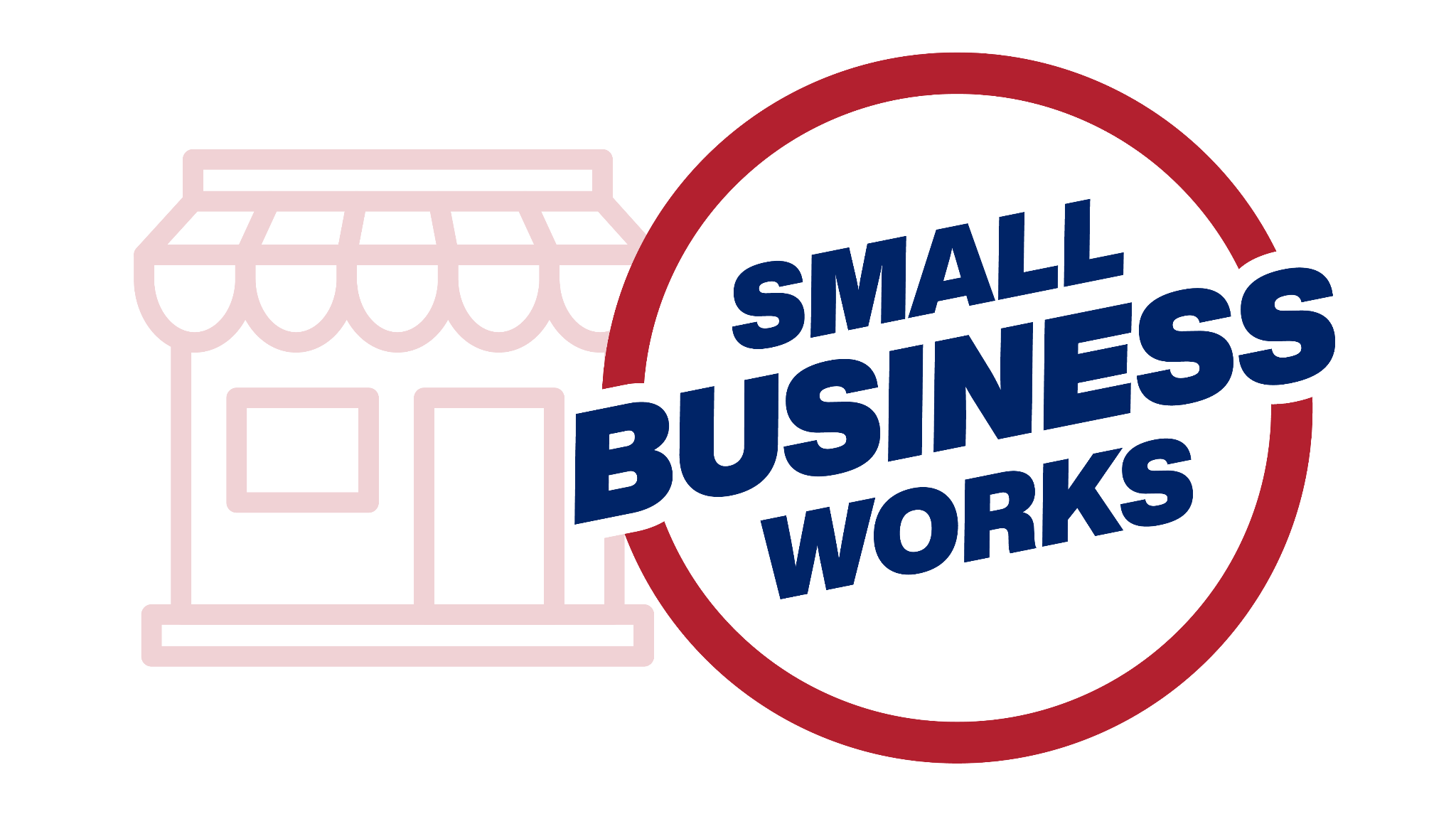 Educational Session Title
Andrew Nielson
Director, Government-wide IT Accessibility Program U.S. General Services Administration
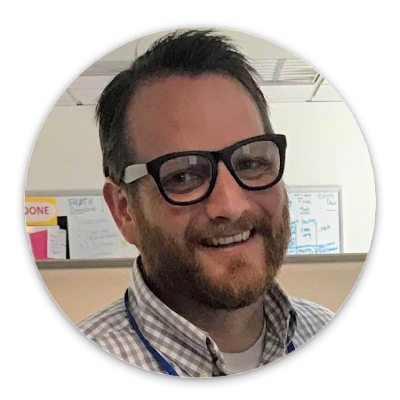 Michael Horton
Senior ICT Accessibility Specialist 
U.S. General Services Administration
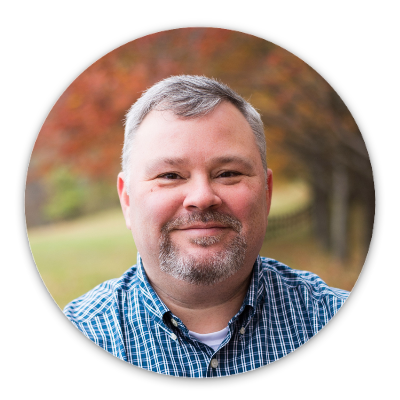 2
“As the Nation’s largest employer, the Federal Government must be a model for diversity, equity, inclusion, and accessibility, where all employees are treated with dignity and respect.”

– Executive Order on Diversity, Equity, Inclusion, 
and Accessibility in the Federal Workforce
Slide title
3
Agenda
Overview of Accessibility Requirements in Acquisition
Ensuring Accessibility in Acquisition
Accessibility in Small and Disadvantaged Businesses
Resources for Creating Accessible Content/Products
4
Overview of Accessibility Requirements in Procurement
Section 508 of the Rehabilitation Act of 1973 amended in 1998 to address Information and Communication Technology (ICT)
Requires that Federal agencies make technology accessible to employees and members of the public who have disabilities in a comparable manner to those without disabilities
Applies to ICT that is "procured, developed, maintained, or used" by agencies of the Federal government
Section 508 technical standards address all ICT including hardware, software, electronic content, documents, and help desk services
5
Acquisition Overview
Establishing accessibility requirements in acquisitions differs based on:
What is being procured: COTS, custom software development, IT support services, etc.
How it’s being procured: open competition request for proposals, Government-wide Acquisition Vehicles (GWAC), small and micro purchases
Where ICT is being deployed: on premise, cloud-hosted, IaaS, PaaS, AaaS, SaaS, etc.
One Size does not fit all
6
Ensuring Accessibility in Acquisition
Step 1: Determine accessibility requirements
Will differ depending on type of ICT 
Step 2: Conduct market research
Understand the degree of accessible products or service capability available within the market 
Step 3: Develop solicitation language
Include accessibility requirements, contract terms and conditions for testing and validation, and expectations throughout the contract period of performance (PoP) if applicable
7
Ensuring Accessibility in Acquisition (cont.)
Step 4:  Evaluate Each Proposal To Validate Vendor Claims Against Your Stated Accessibility Requirements
Trust but verify
Test for accessibility
Step 5: Validate Compliance Over Time (If an Ongoing Contract)
ICT must remain accessible throughout the contract period of performance 
As products and software are updated/modified, re-test each new version and/or product against the terms and conditions originally established in the contract
8
Best Practices
Include all appropriate Section 508 requirements in solicitations
Use Government-wide Acquisition Contracts (GWACs) or other existing government Best-In-Class contract solutions which facilitate obtaining Accessibility Conformance Reports (ACR), which is a completed Voluntary Accessibility Report Template (VPAT®)
As products and software are updated/modified, re-test each new version and/or product against the terms and conditions originally established in the contract
9
Best Practices (cont.)
Determine if accessible solutions are available by reviewing Accessibility Conformance Reports, visiting developer/reseller websites, and by collaborating with colleagues
Inform vendors that government will evaluate proposals for Section 508 compliance
Review Accessibility Conformance Reports (ACR) to determine how well product conforms to Revised 508 Standards
Outline how contractor compliance will be validated by government throughout the life of the contract (e.g., in Quality Assurance and Surveillance Plans)
10
Takeaways
Collaboration among Section 508 Program Managers, acquisition officials, customers, and industry yields solutions that are responsive to individual needs, and drives accessibility and innovation for everyone
Identifying accessibility requirements early in the acquisition lifecycle results in quality work, and prevents costly rework 
Use Best-In-Class or existing contract vehicles which have built-in processes for ensuring inclusion of accessibility requirements
When developing solicitations, use the Accessibility Requirements Tool (ART) and Section 508 checklists where possible to help identify requirements
11
Accessibility in Small and Disadvantaged Businesses
Federal agencies are still required to ensure accessibility of the products and services we acquire through our small and disadvantaged business partners
Small and disadvantaged businesses can provide accessible products services - resources available on Section508.gov
Encourage small and disadvantaged businesses to use accessibility as a competitive advantage
12
Make Solicitation Documents Accessible
Inaccessible documents can not be read by people with vision disabilities, or marketplace search engines. To ensure that your documents are accessible:
Use built-in styles of Headings 
Use built-in lists
Use built-in tables
Use alternative text to describe images
Avoid scanning document into a PDF
Use digital signatures
13
Resources for Creating Accessible Content/Products
About the ICT Accessibility 508 Standards, U.S. Access Board
Section508.gov - Info on buying, selling, creating accessible IT
Six Steps for Managing ICT Accessibility in Acquisition
Accessibility Requirements Tool (ART) 
Request an Accessibility Conformance Report (ACR) 
Voluntary Accessibility Template (VPAT®)
21st Century Integrated Digital Experience Act - Congress.gov
Executive Order on Diversity, Equity, Inclusion, and Accessibility in the Federal Workforce
14
Thank You!
15